الأختبارات الألكترونيةElectronic Tests
اعداد 
الأستاذ الدكتور
صفاء طارق حبيب
جامعة بغداد / كلية التربية ابن رشد للعلوم الانسانية
تعريف الأختبارات الالكترونية
*إحدى تقنيات الحاسب الآلي التي يمكن توظيفها للتغلب على بعض الصعوبات التي يمكن أن تعيق تنفيذ الاختبارات التقليدية (الورقية).
*يمكن توظيفها لتوفير قنوات أخرى لزيادة التحصيل العلمي لدى الطلبة وترسيخ المعلومات، وتنمية مهارة التعلم الذاتي.
*وسيلة سهلة لتقويم الطالب إلكترونيًا، حيث تمكن عضو هيئة التدريس من إعداد اختبارات بطريقة سهلة لتطبيقها على الطلبة ، وتصحح إلكترونيًا وفوريًا مما يضمن المصداقية والشفافية في التصحيح.
*عبارة عن نظام يسهل على عضو هيئة التدريس من خلاله إنشاء اختبارات الكترونية وتطبيقها على الطلبة في الدروس التي يقوم بنشرها.
*يسهل النظام على عضو هيئة التدريس بناء أسئلة حسب المعايير العالمية في هذا المجال.
مسميات الأختبارات الألكترونية
E.exams                       الإختبارات الالكترونية *

  Exams Online       الإختبارات عن طريق الأنترنت*

Exams on the Internetالإمتحانات عن طريق الأنترنيت    *
أهداف الأختبارات الالكترونية
*كشف جوانب القوة أو الضعف لدى الطلبة في نواح مختلفة.
*تطوير وتحسين نوعية التعلم والتعليم.
*معرفة مستوى الطلبة وتصنيفهم إلى مجموعات.
*تسهيل عملية إجراء التحليلات الإحصائية.
*تحقيق المساواة بين الطلبة مع مراعاة الفروق الفردية.
*توفير الوقت والجهد والمال لعضو هيئة التدريس.
*تنشيط الدافعية للتعلم.
*تحقيق السرعة والدقة في اعلان النتائج.
مميزات الأختبارات الالكترونية
*السهولة والوضوح في إعدادها وتطبيقها ومراجعة نتائجها.
*إمكانية إرفاق ملف صوتي أو مقطع فيديو أو صورة مع كل سؤال.
*الموضوعية فلا تتأثر بذاتية المصحح.
*المرونة حيث يمكن تطبيقها قبل الشرح أو بعده أو في أثنائه.
*إمكانية مراقبة الطلبة من جهاز التدريسي أثناء أداء الاختبار.
*السرعة والدقة في طباعة وحفظ معلومات الطالب ونتيجته عند نهاية الاختبار.
*تقدم تغذية راجعة للطالب في حالة الإجابة الخاطئة أو الصحيحة.
عيوب الأختبارات الالكترونية
*صعوبة قياس المهارات العليا.
*صعوبة تصحيح الأسئلة المقالية.
*إحتمال حدوث إعطال فى الأجهزة أو الشبكة.
*إعداد الأسئلة يحتاج إلى وقت وجهد كبير .
*عدم الحفاظ على أمن أسئلة الإختبار وإجابات الطلبة عنها ونتائجهم فيها.
مراحل تصميم الاختبارات الالكترونية
أولاً : مرحلة التحليل:
ويتم فيها تحديد الهدف العام للاختبار وتحليل المادة التعليمية إلى عناصرها لصياغة محتوى الاختبار.

ثانياً : مرحلة التصميم:
ويتم فيها إعداد جدول المواصفات والوزن النسبي لأسئلة موضوعات التعلم كتابة أسئلة الاختبار وتحديد تعليمات الاختبار وتحديد زمن الاختبار واختيار أنماط الاستجابة.

ثالثاً : مرحلة الإنتاج :
ويتم فيها اختيار برنامج التأليف وتنفيذ تصميم الاختبار.

رابعاً : مرحلة النشر الالكتروني:
ويتم فيها نشر الاختبار الكترونياً سواء على أقراص مدمجة أو باستخدام أحد أنظمة إدارة التعلم.

خامساً : مرحلة التطبيق:
ويتم فيها تجريب الاختبار على مجموعة استطلاعية وإعلان نتائج الطللبة الكترونيا.
برمجيات تصميم الاختبارات الإلكترونية
*برامج تصميم الاختبارات على الانترنت

desktop Flash quiz maker adobe flash


 *برامج مجانية :
* Hot Potatoes 6.2* Question Tools*Quiz Faber*Qedoc Quiz Maker

برامج تجارية:
 *QuizCreator 1.6*quiz maker 2*ViewletQuiz 2.0.5*Quiz Builder*Question Writer 2*Respondus 3.5*uTest*WebQuiz XP*eTesting
مثال لبرنامج لأعداد الأختبارات الالكترونية
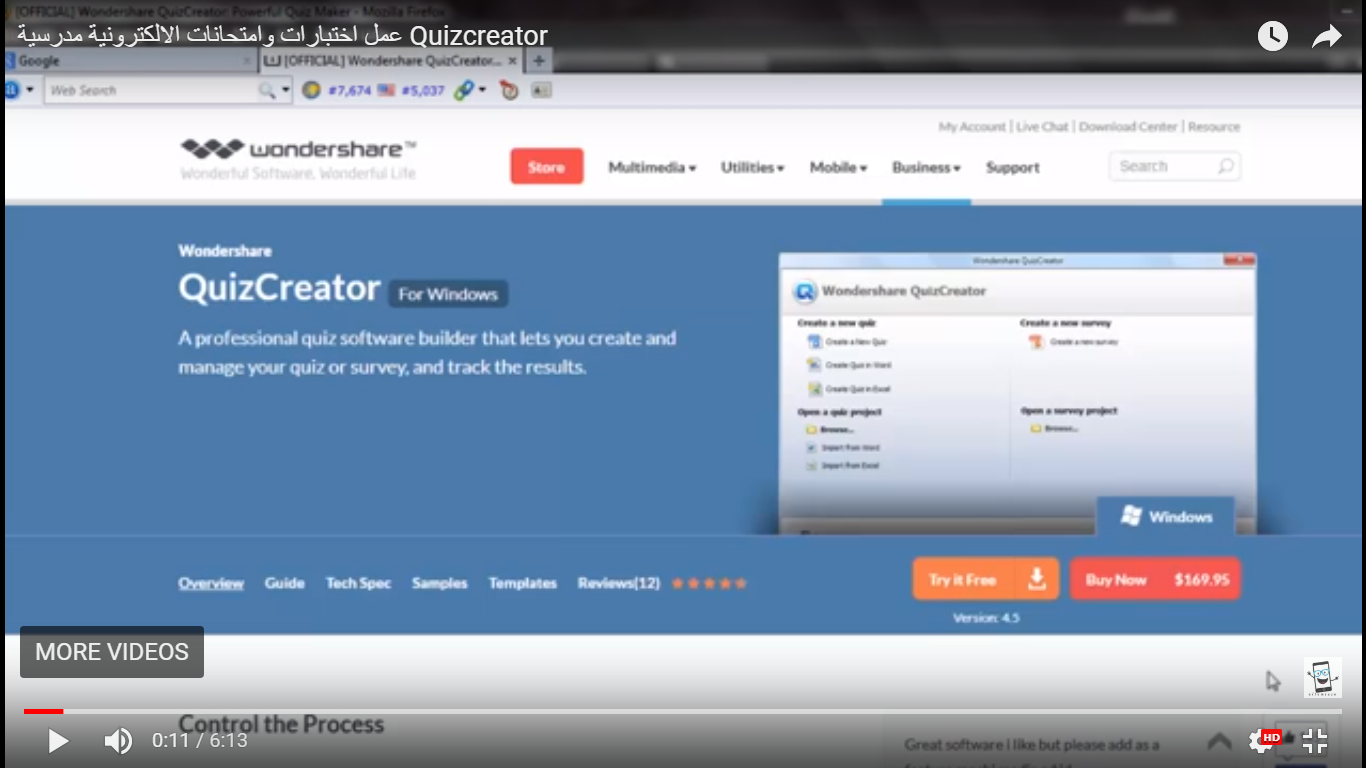 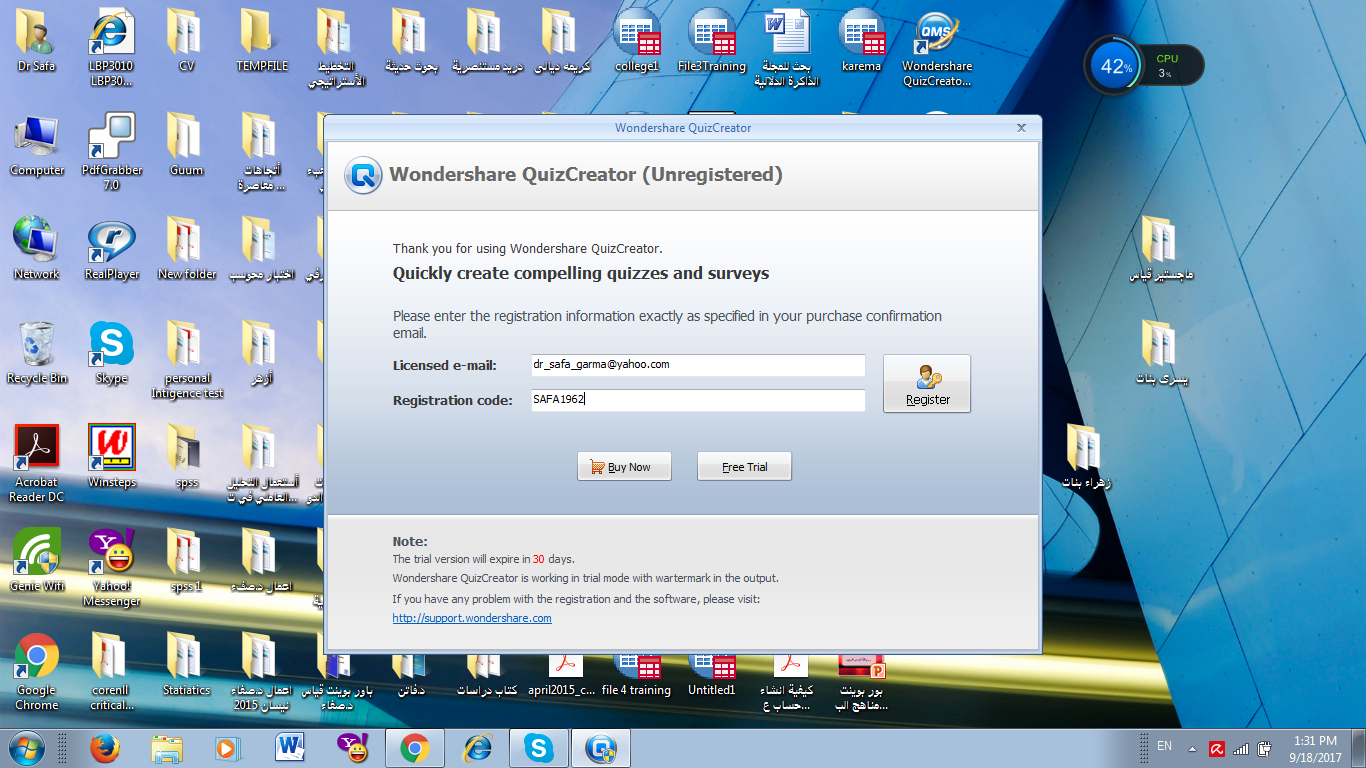 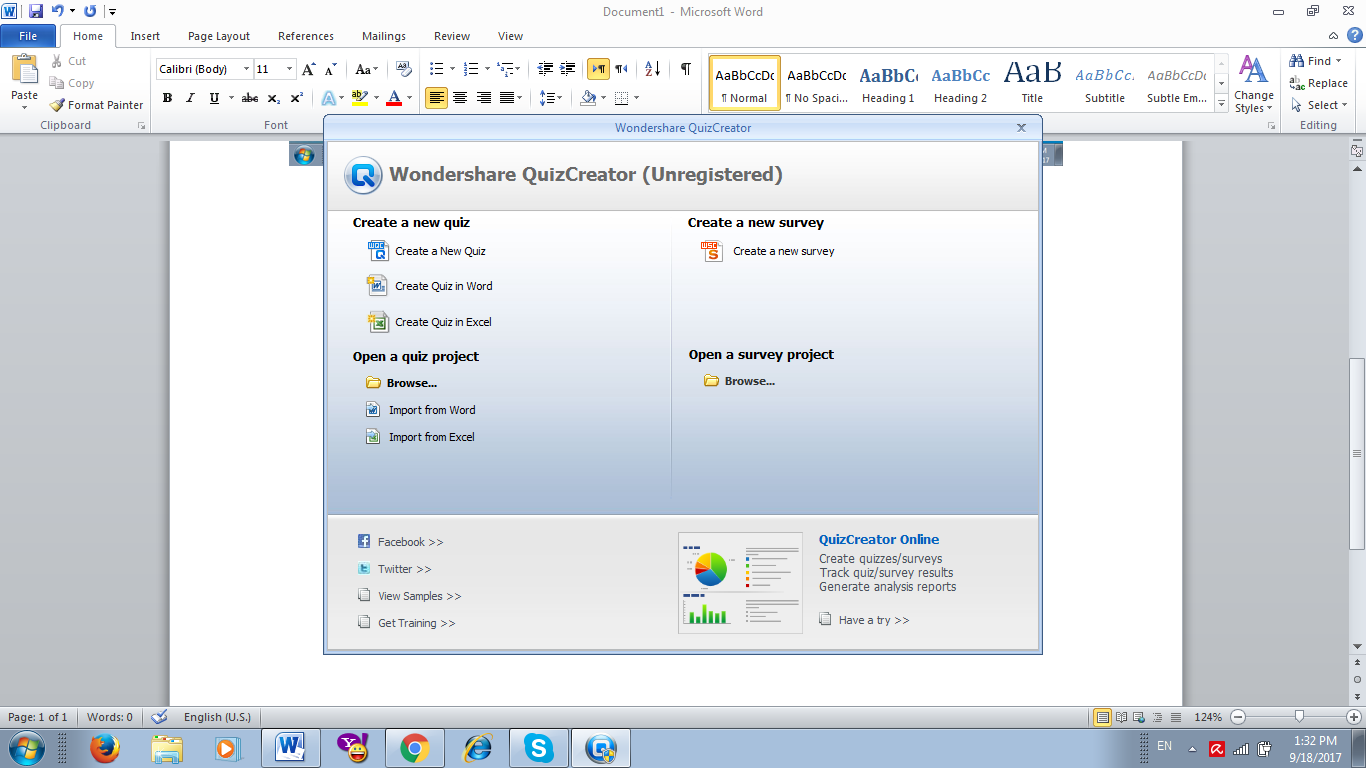 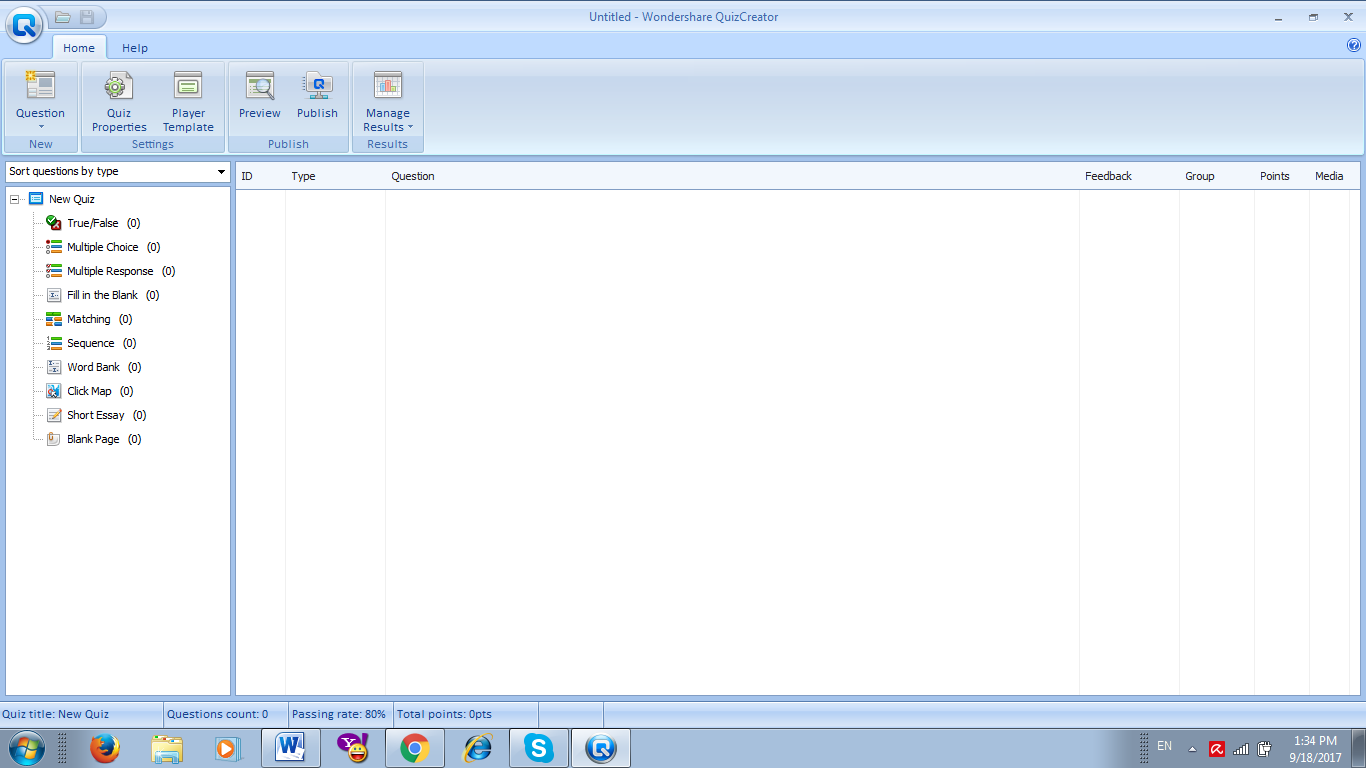 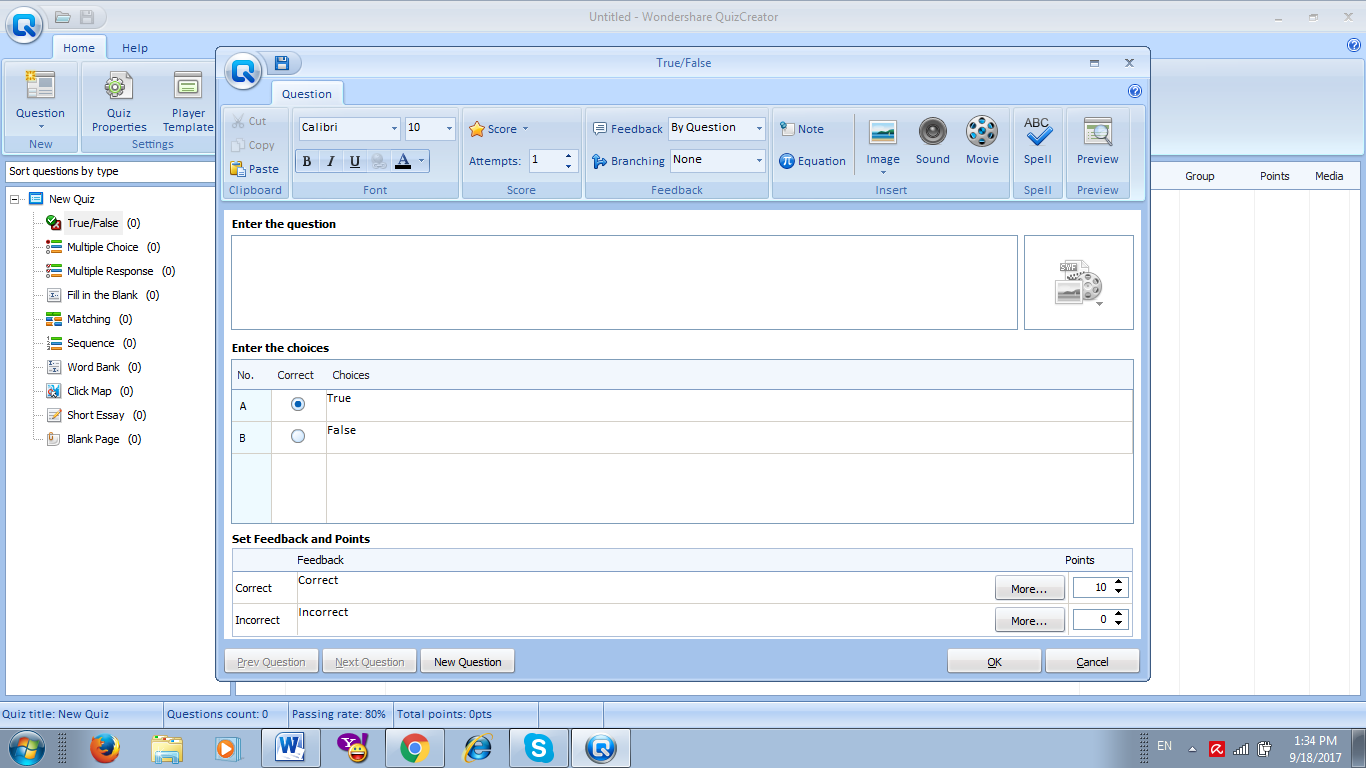 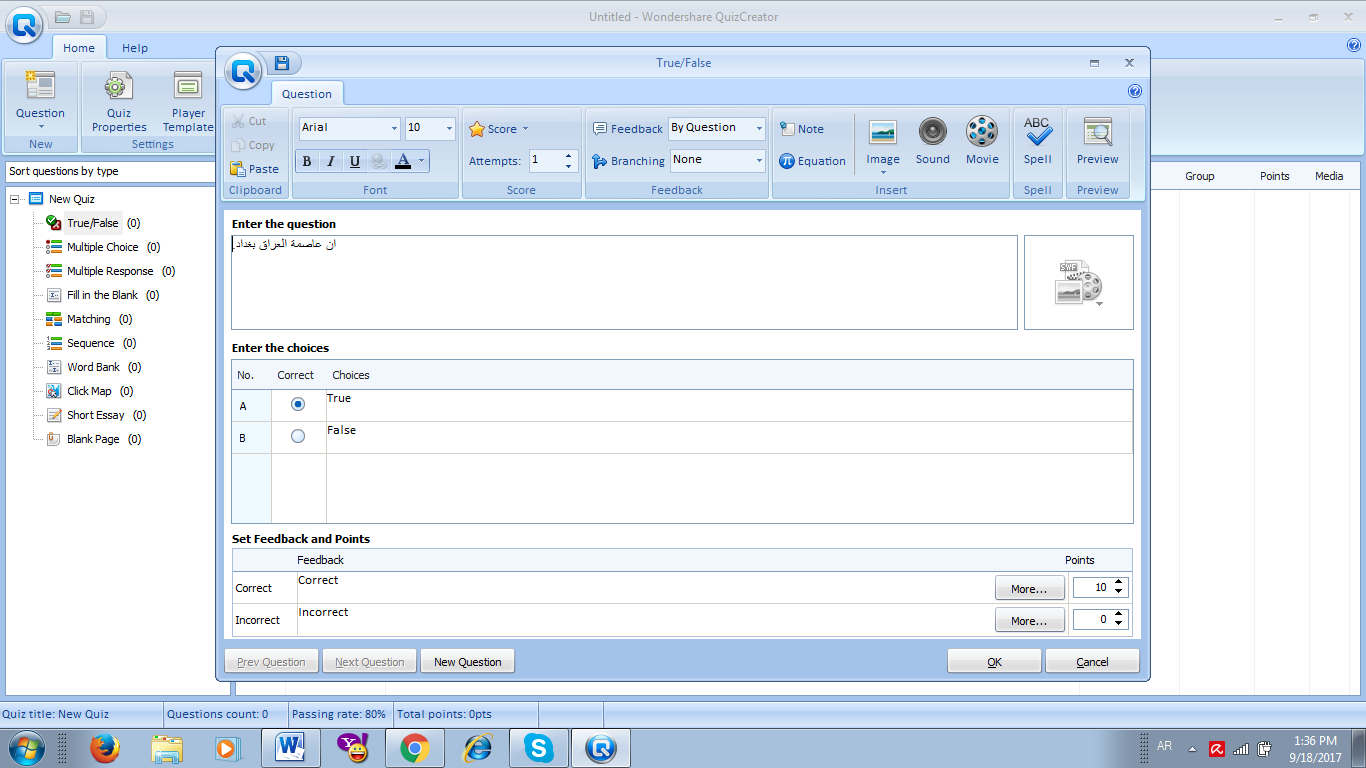 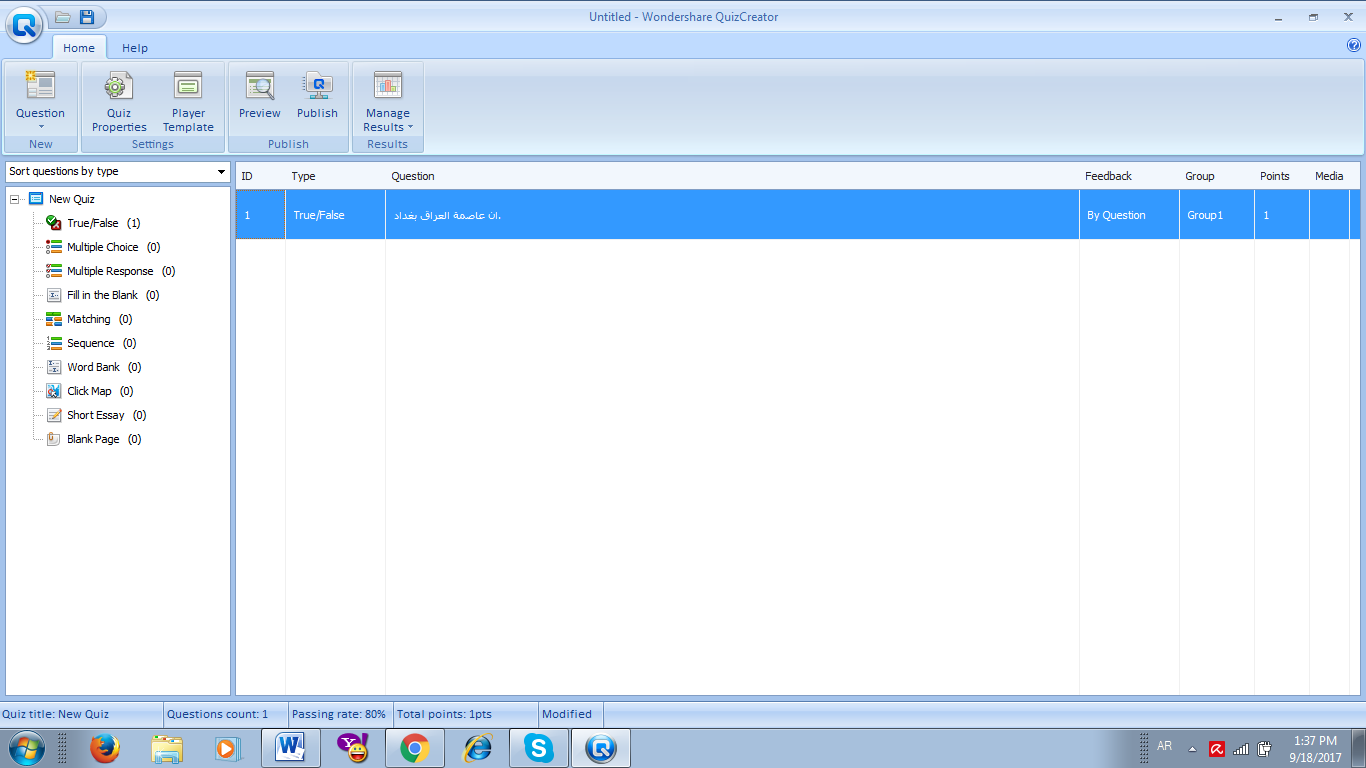 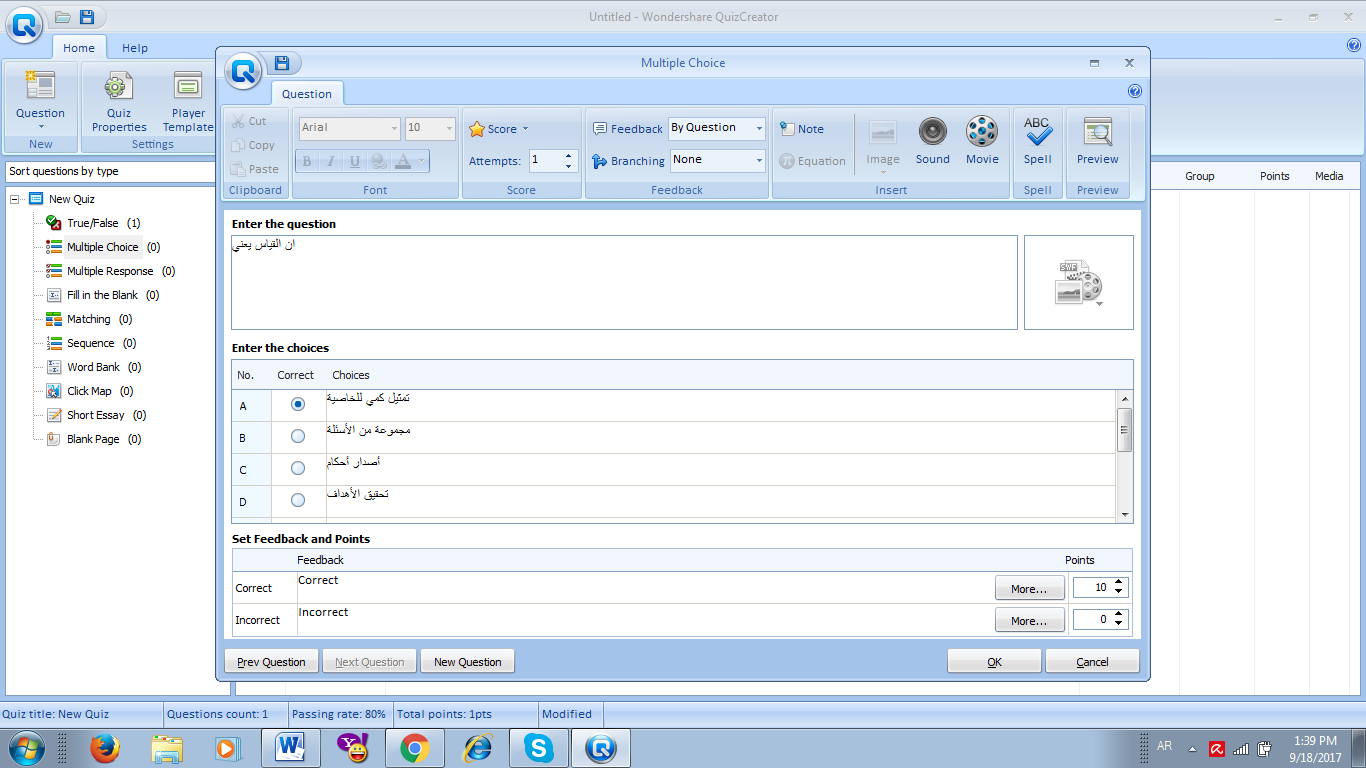 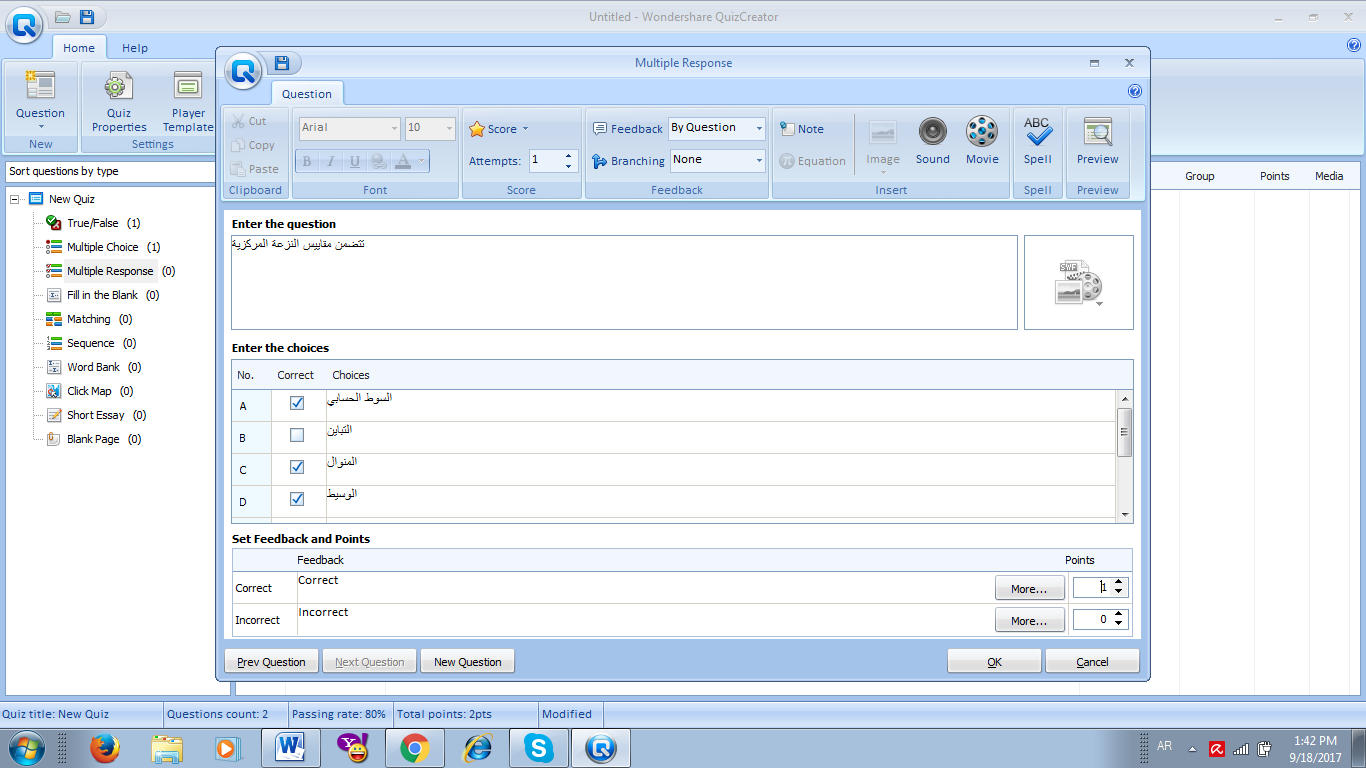 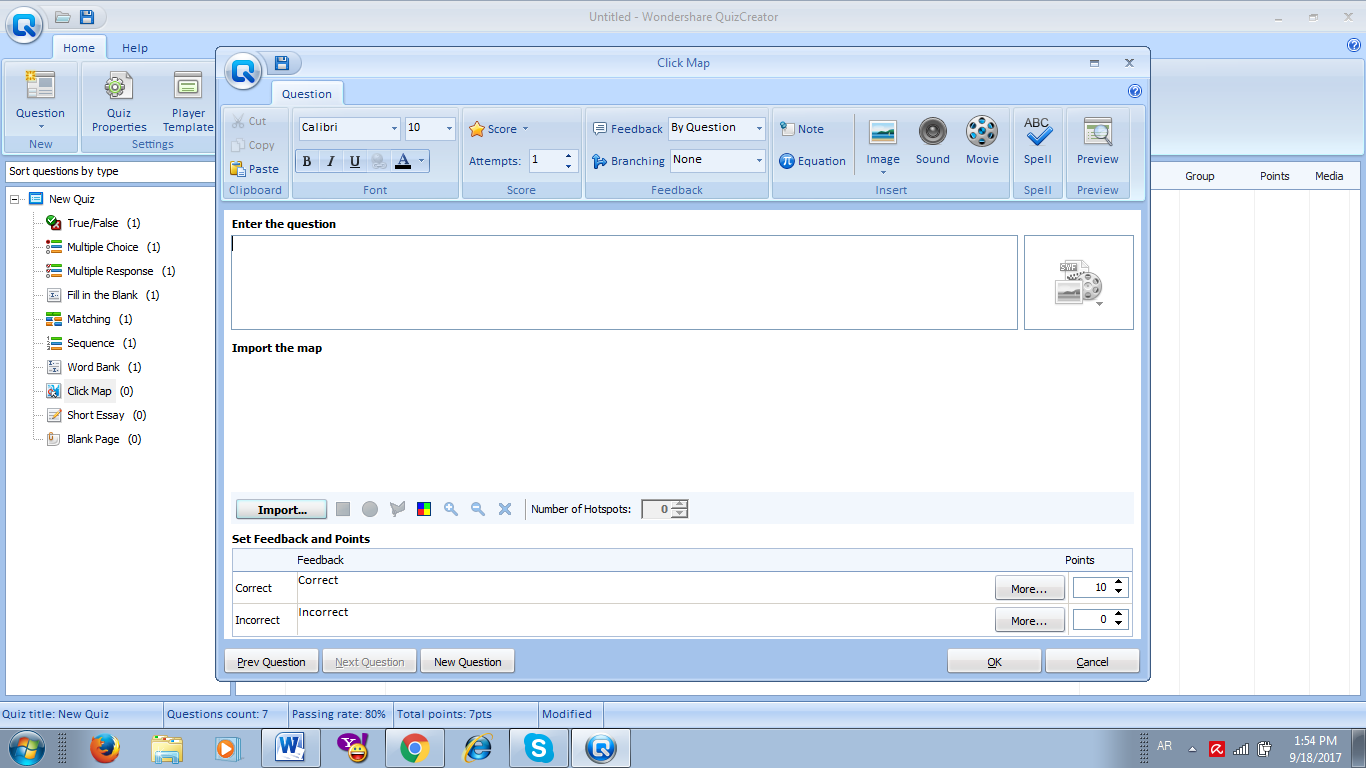 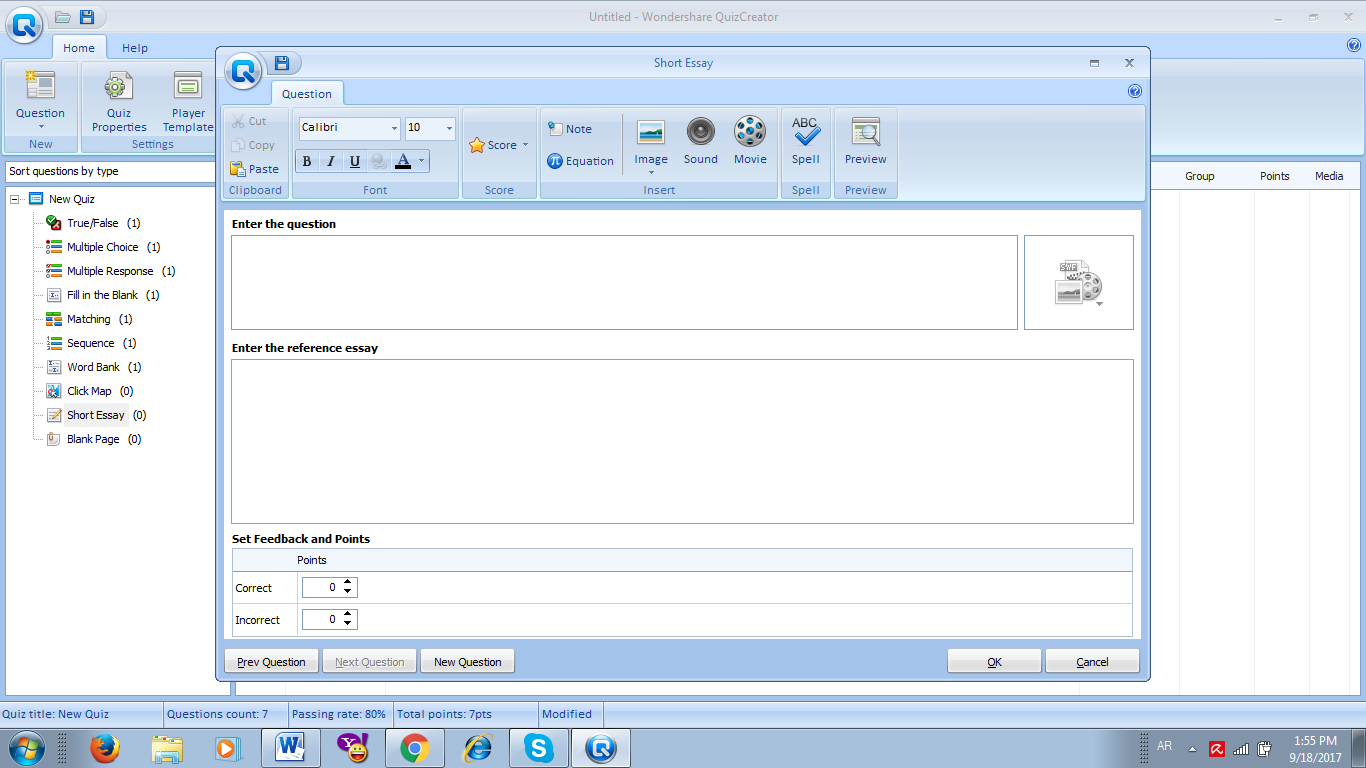 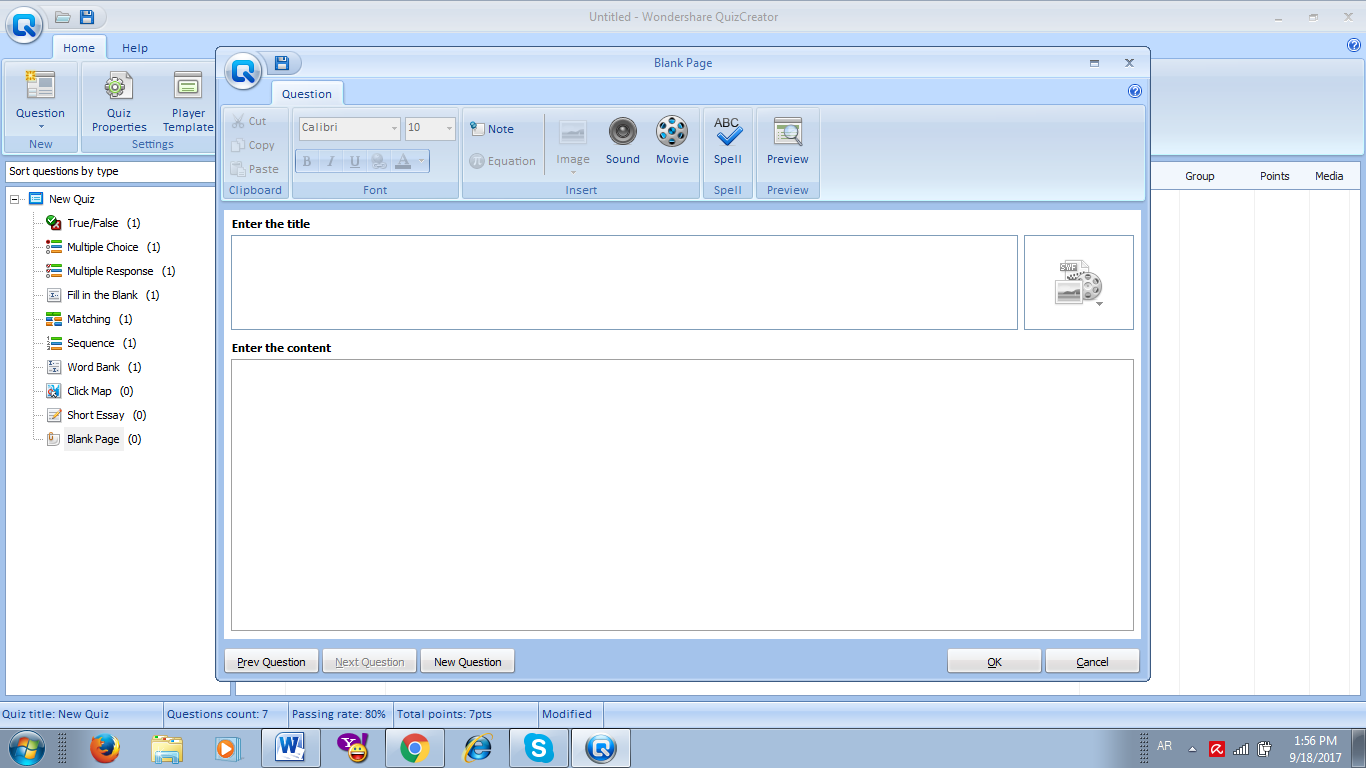 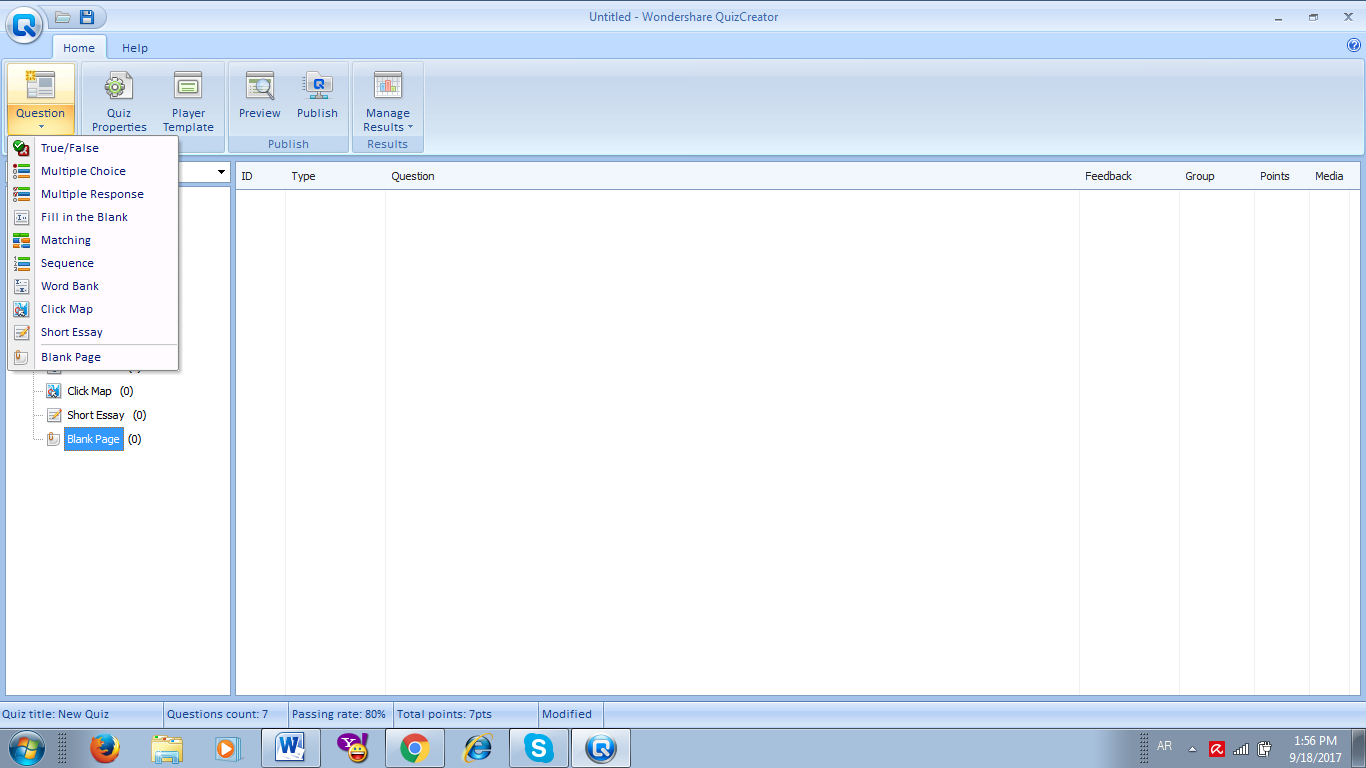 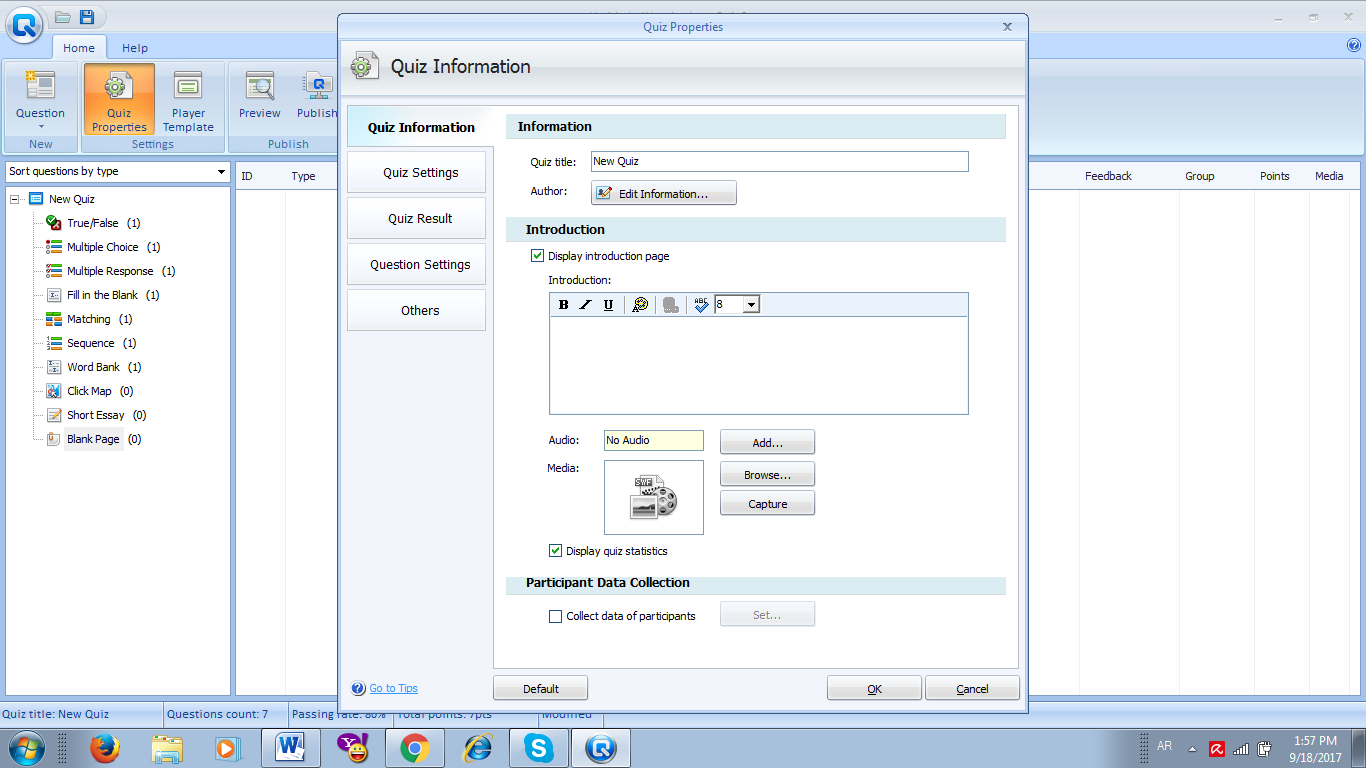 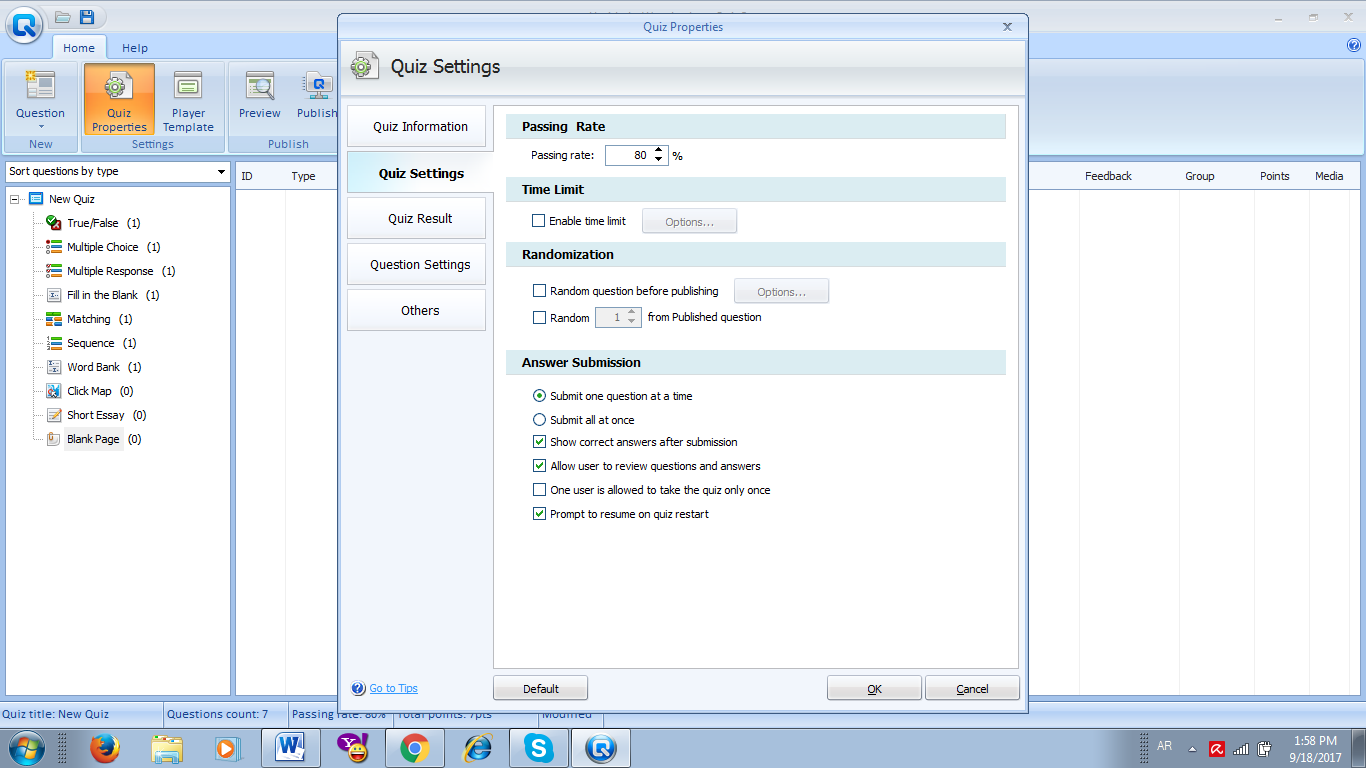 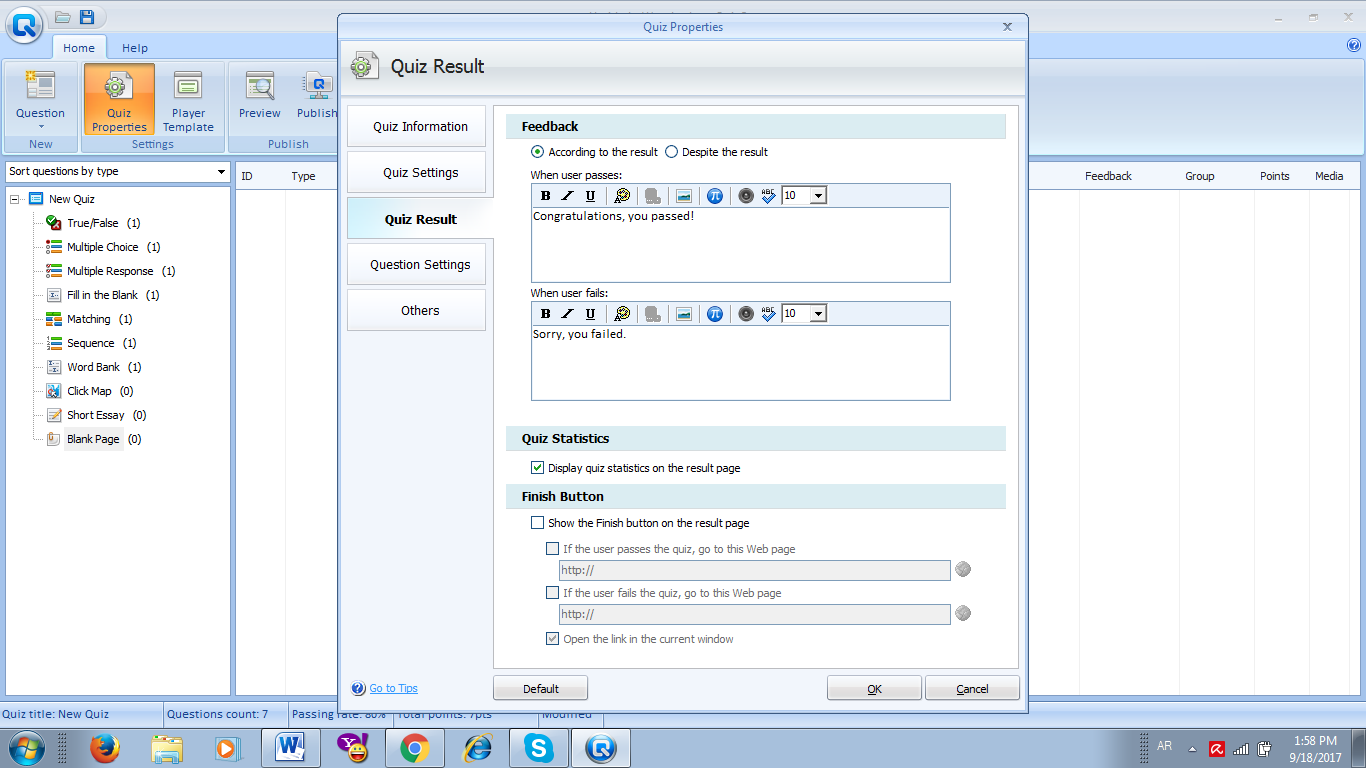 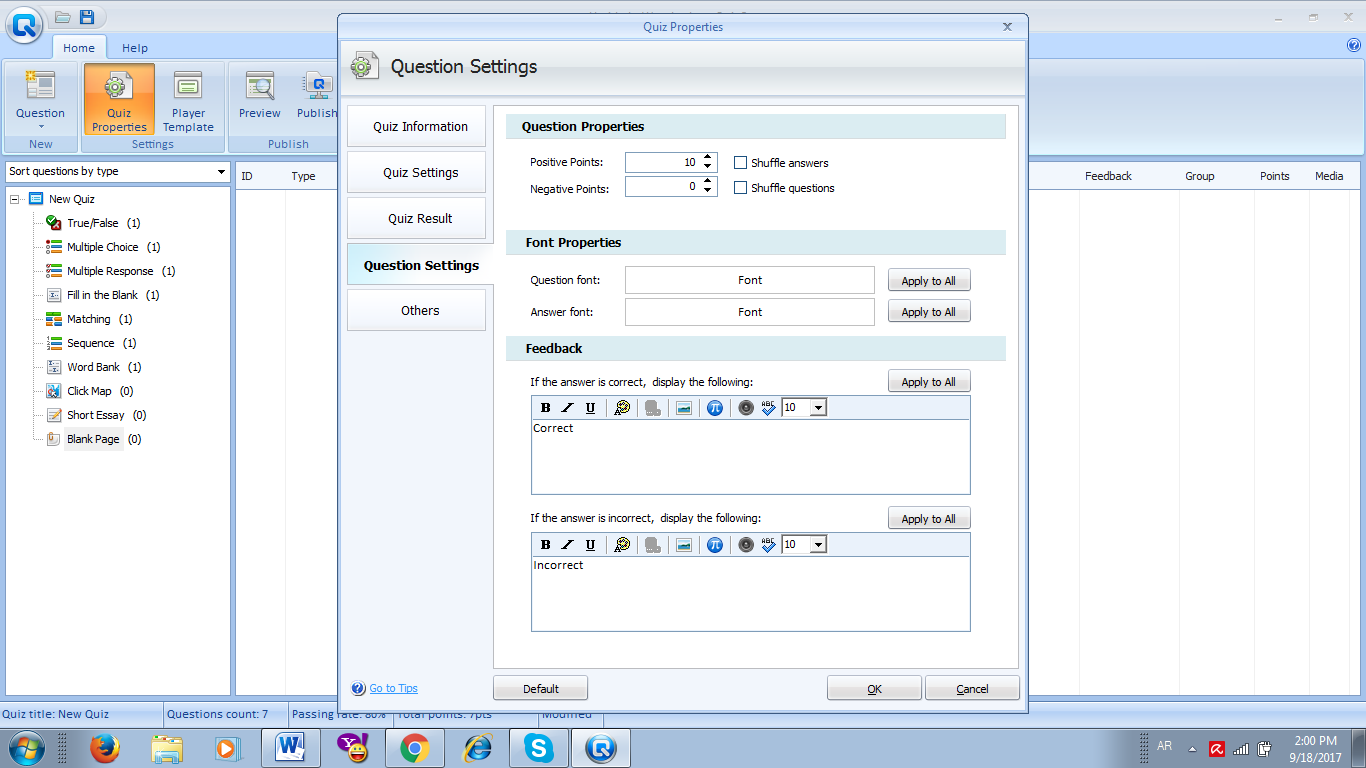 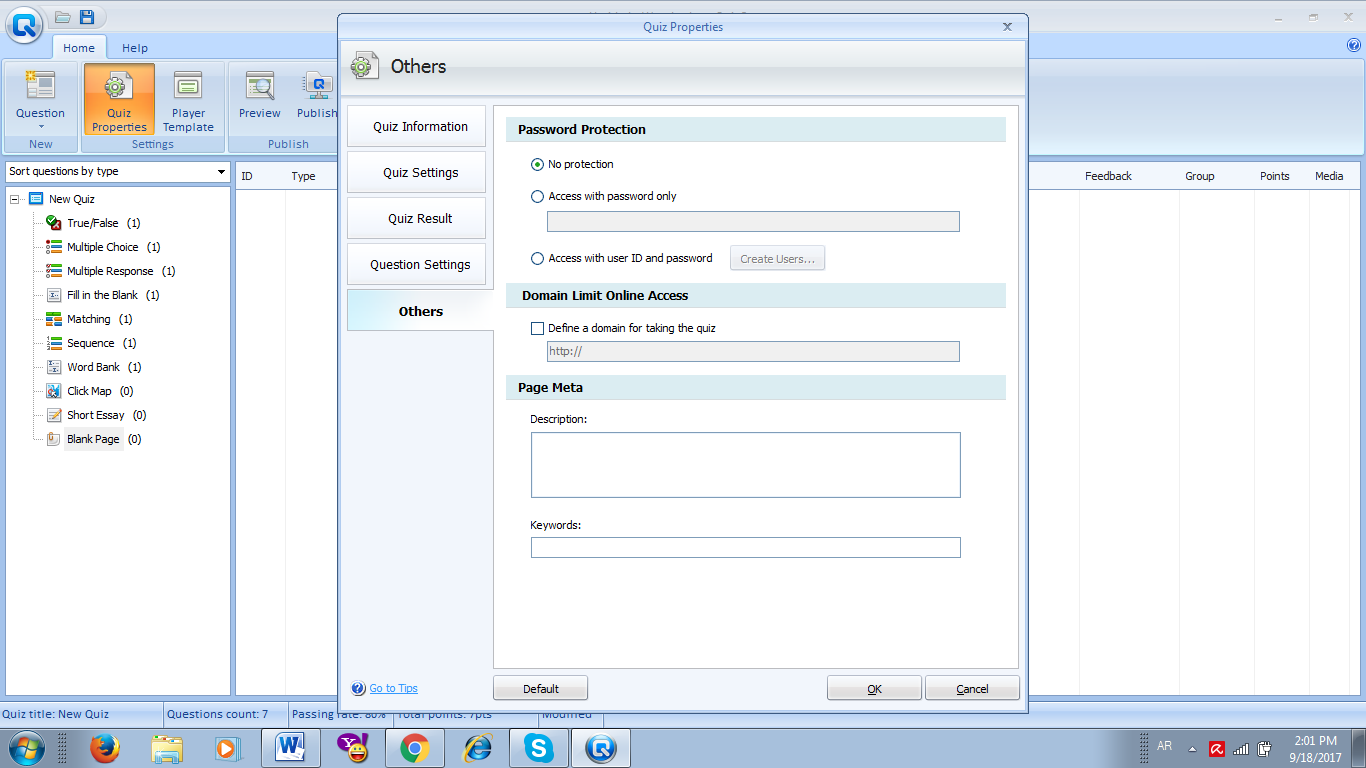 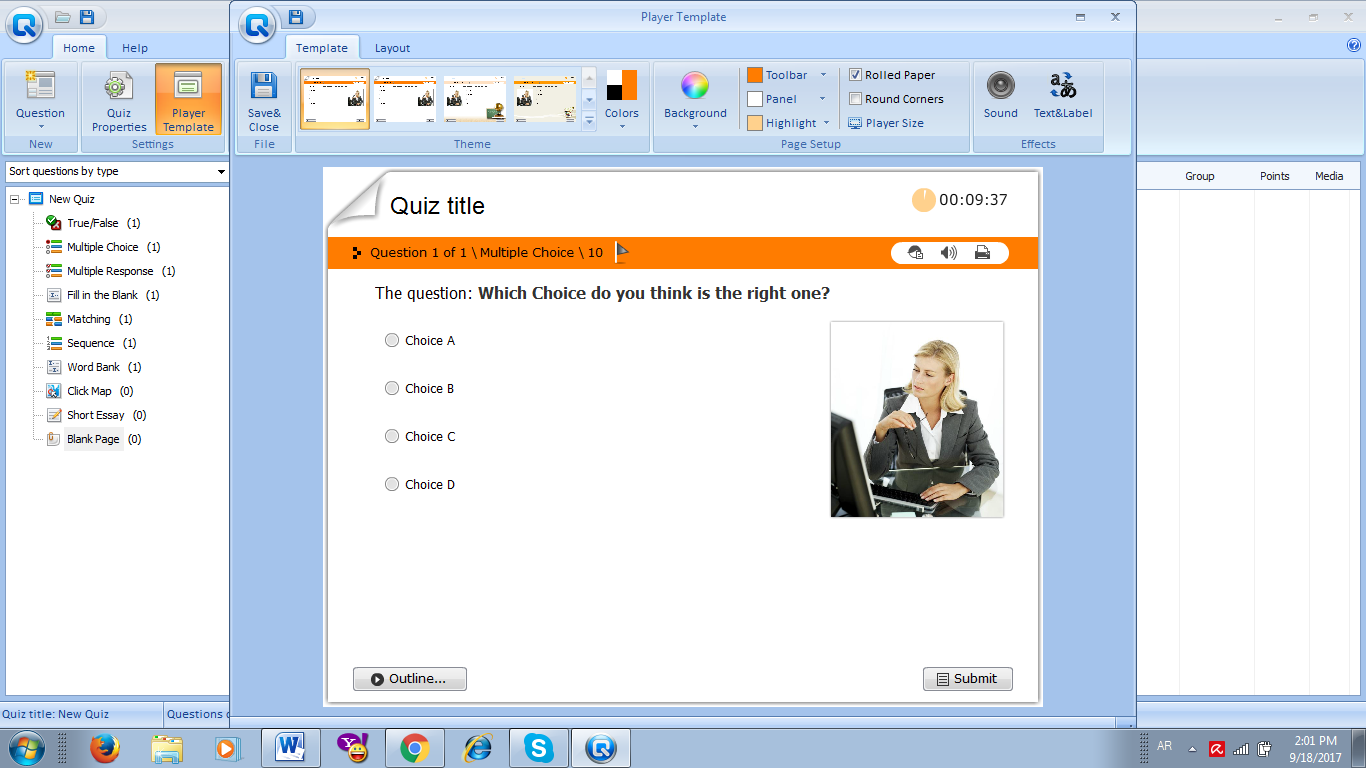 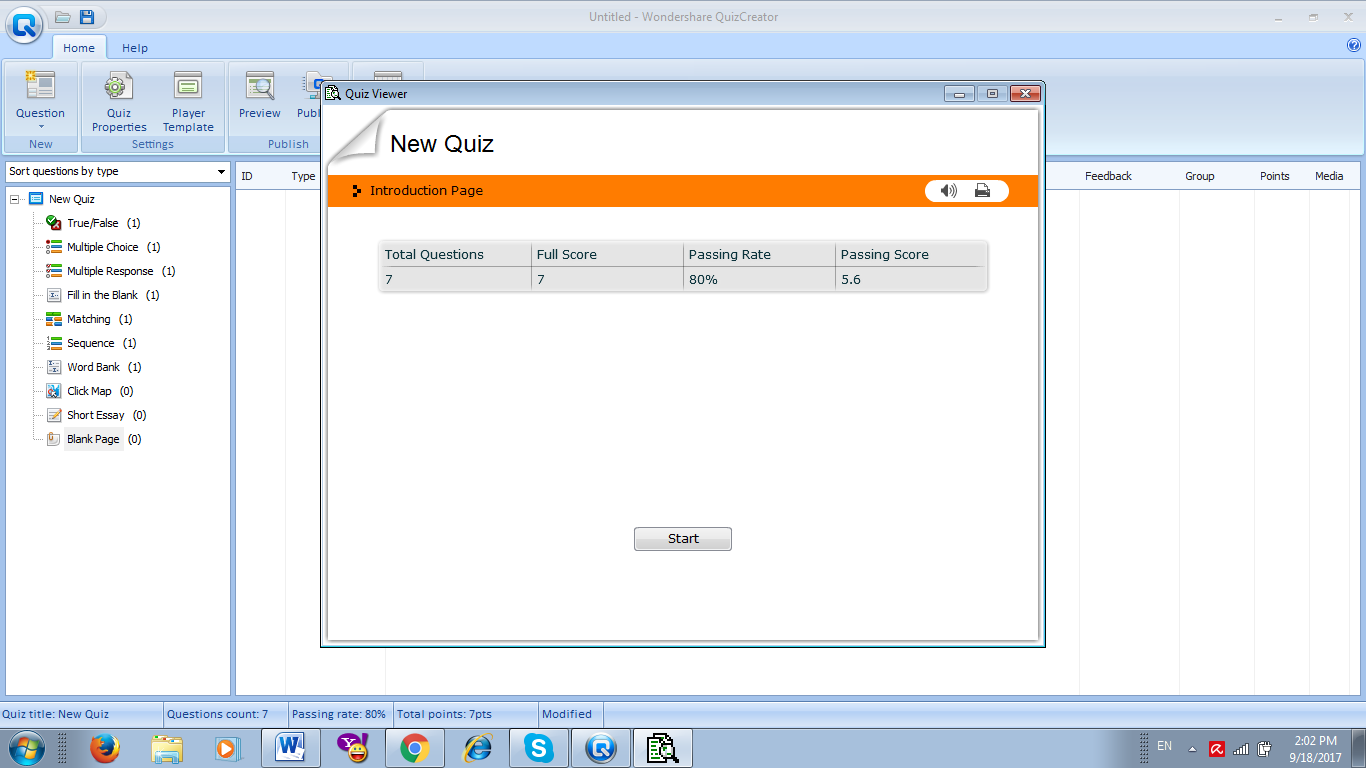 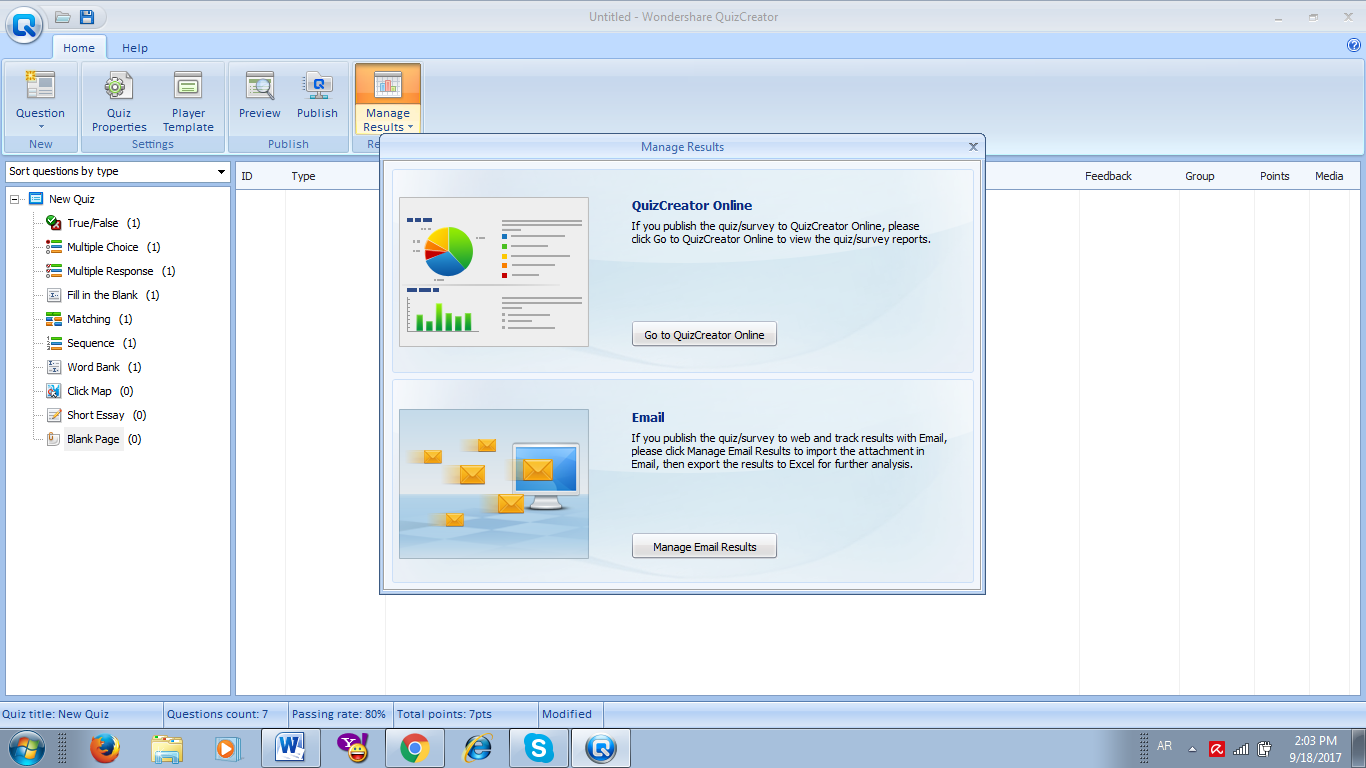